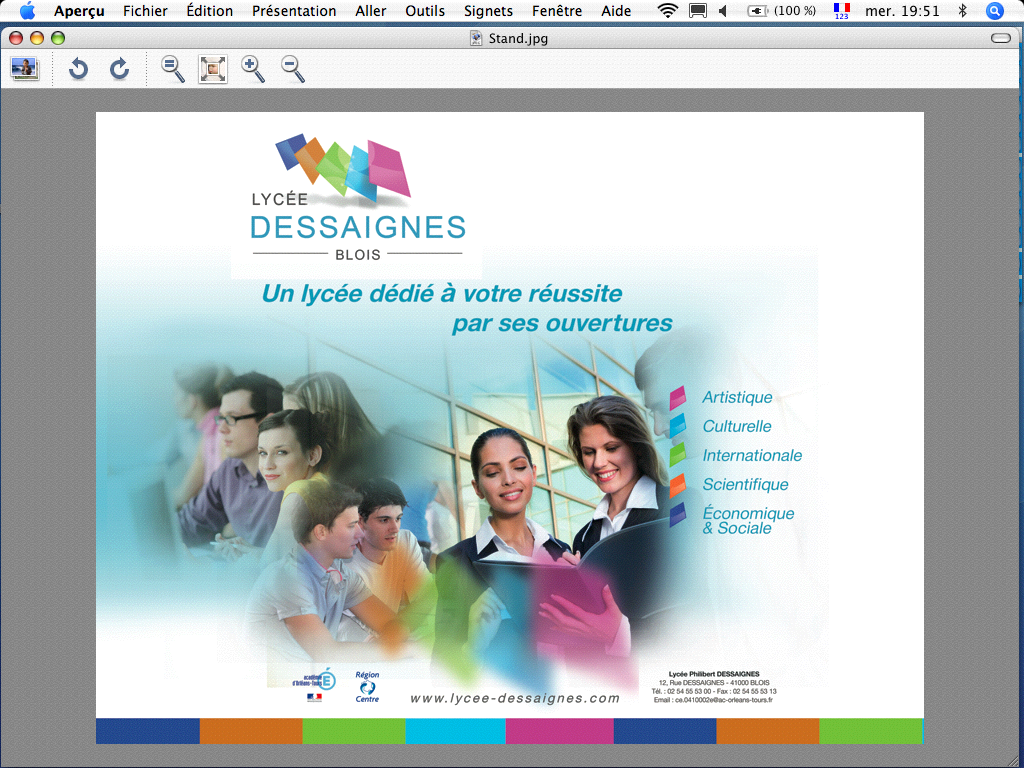 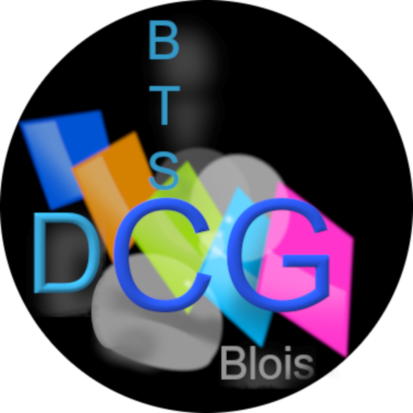 1
La Filière Comptable du Lycée Dessaignes
BTS CG en mixitéDCG par apprentissageLycée Dessaignes - BLOIS
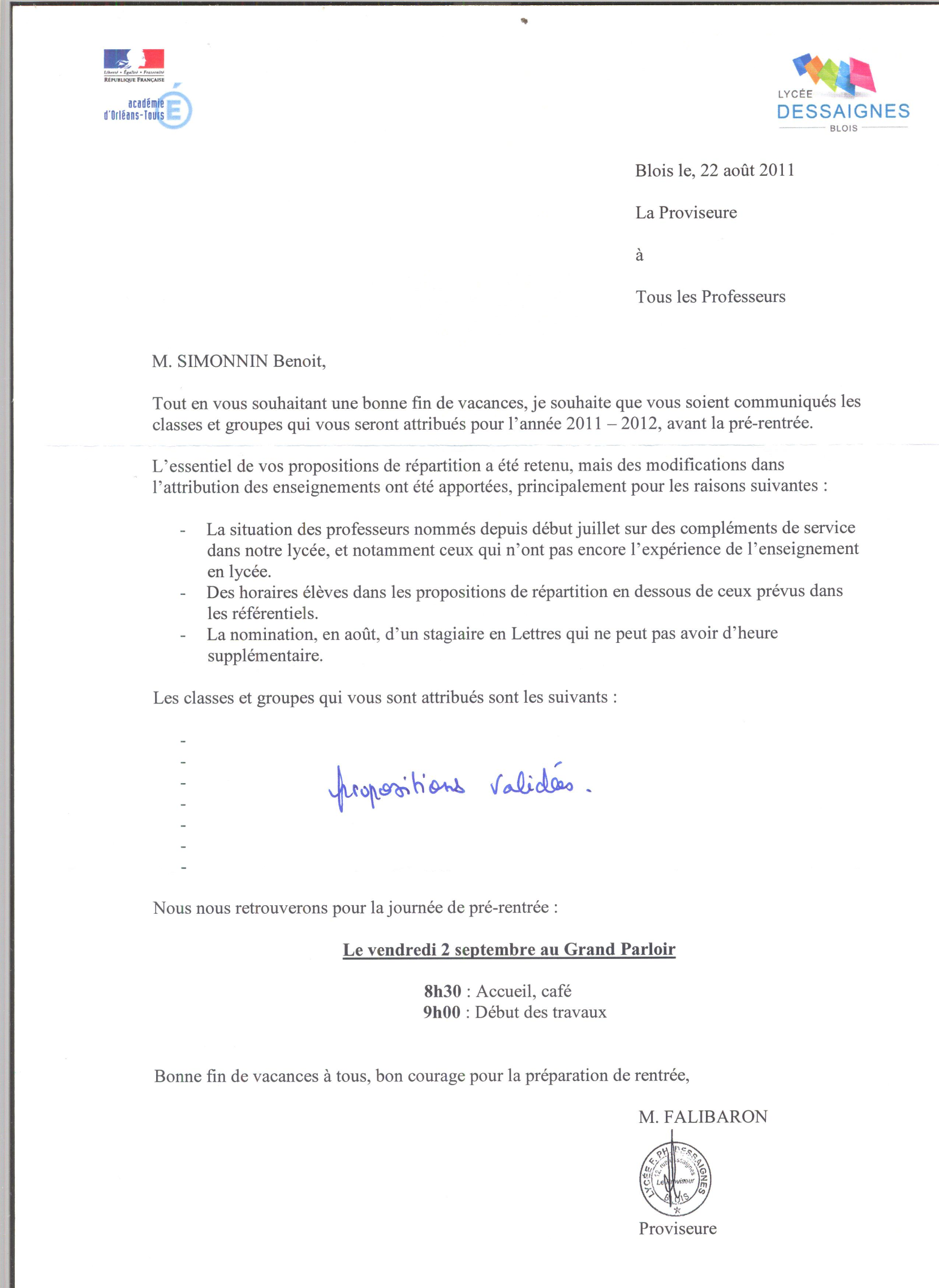 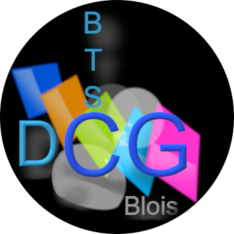 La filière comptable du Lycée Dessaignes
1- Un BTS CG pour quoi faire ?

2 - Le BTS CG : pour qui ?

3 - Le BTS CG pendant 2 ans

4 - BTS CG : pourquoi à Dessaignes ?

5 - Le DCG à Dessaignes
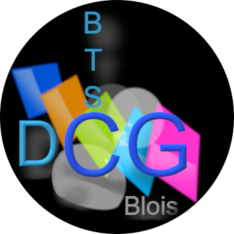 1- Un BTS CG pour quoi faire ?
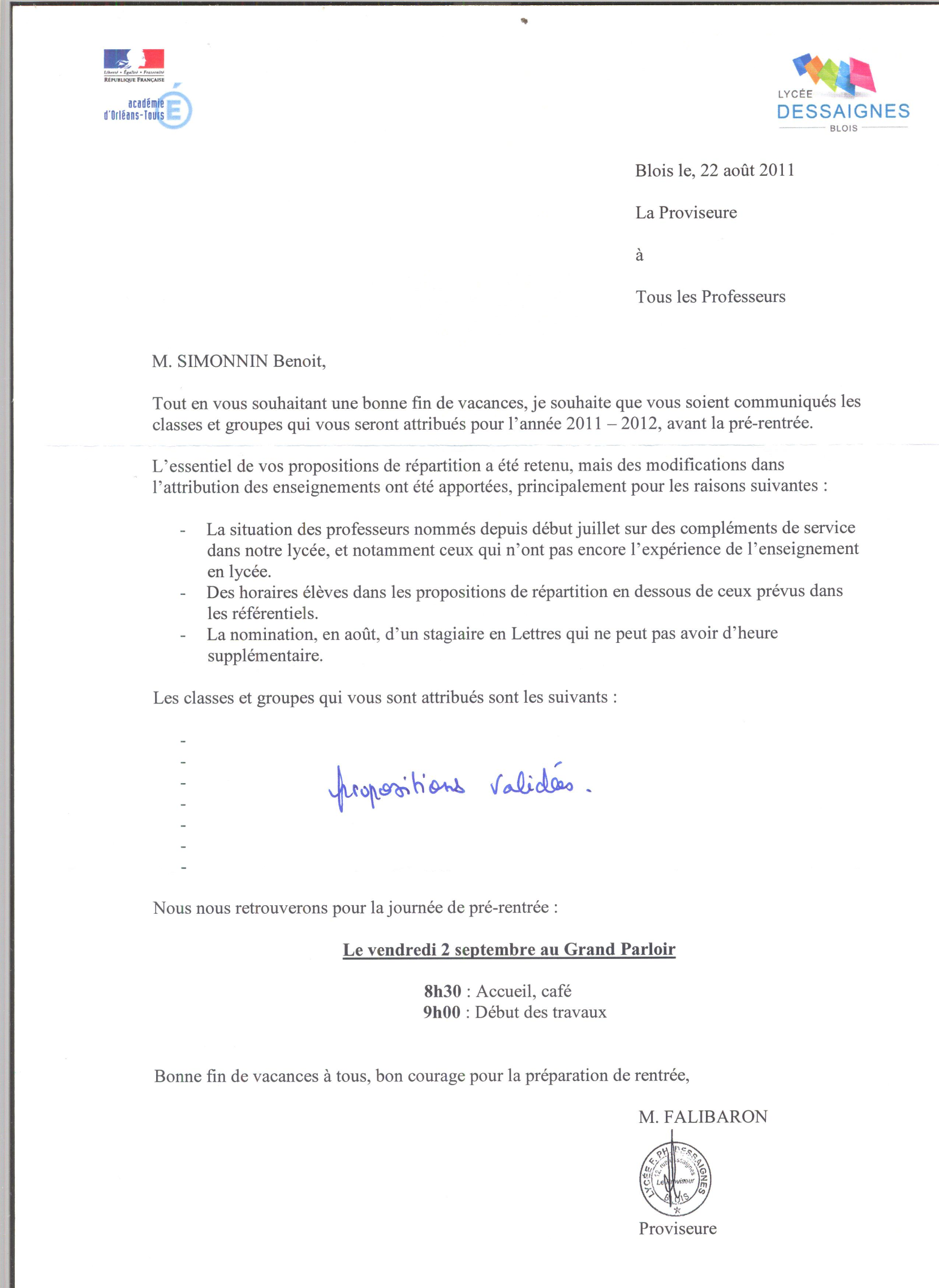 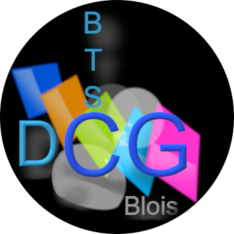 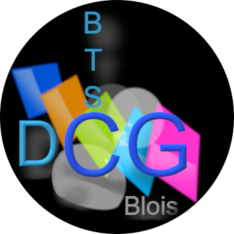 Moyennes observées sur les dernières promotions
1.1 BTS CG Entrée dans la vie active
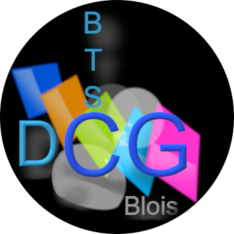 Avec un BTS CG
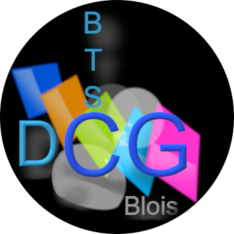 [Speaker Notes: Des diplomés qui souhaitent entrer dans la vie active]
Exemples d’emplois occupés
Collaborateur en cabinet d’expertise-comptable 

Assistant-comptable en entreprise
Gestionnaire-comptable dans une collectivité

Agent administratif à la CPAM
BTS
CG
Assistant-métier (comptable) chez concepteur de logiciels comptables

Assistant-gestionnaire
 de la paie
Comptable chez un syndic de copropriété

Assistant comptable-taxateur en étude notariale
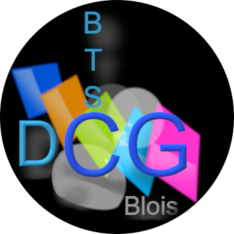 1.2 Après un BTS CG Poursuites d’études
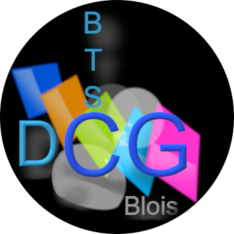 Exemples de poursuites d’études
Licence Professionnelle
Contrôle de gestion
 ou Fiscalité
   ou Gestion paie et social
…
DCG
Par apprentissage
Par voie scolaire
BTS
CG
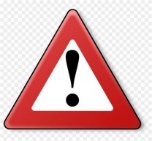 Licence de gestion – IAE 
CCF ou GRH
Licence Professionnelle
Gestion immobilière
Banque assurance
Management événements
…
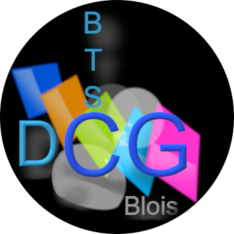 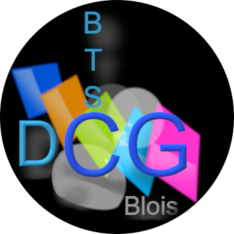 Le BTS CG dans le cursus
D3
DEC
8
DOCTORAT
D2
DEC Diplôme d’Expertise Comptable
7
D1
6
M2
MASTER
DSCG
5
« GRANDES ÉCOLES »
G
R
A
N
D
E
S

É
C
O
L
E
S
AUTRES ÉCOLES 

Assistante sociale, infirmière, kiné, orthophoniste, architecte…
M1
4
DCG
BUT
L3
Exemple : CCF
LICENCE PRO
LICENCE
3
DUT
L2
Exemple : Droit, AES
BTS
CG
CLASSES PRÉPAS
Economie
Sciences
Lettres
2
L1
1
UNIVERSITÉ
LYCÉE OU ÉCOLE
11
2 - Le BTS CG  : pour qui ?
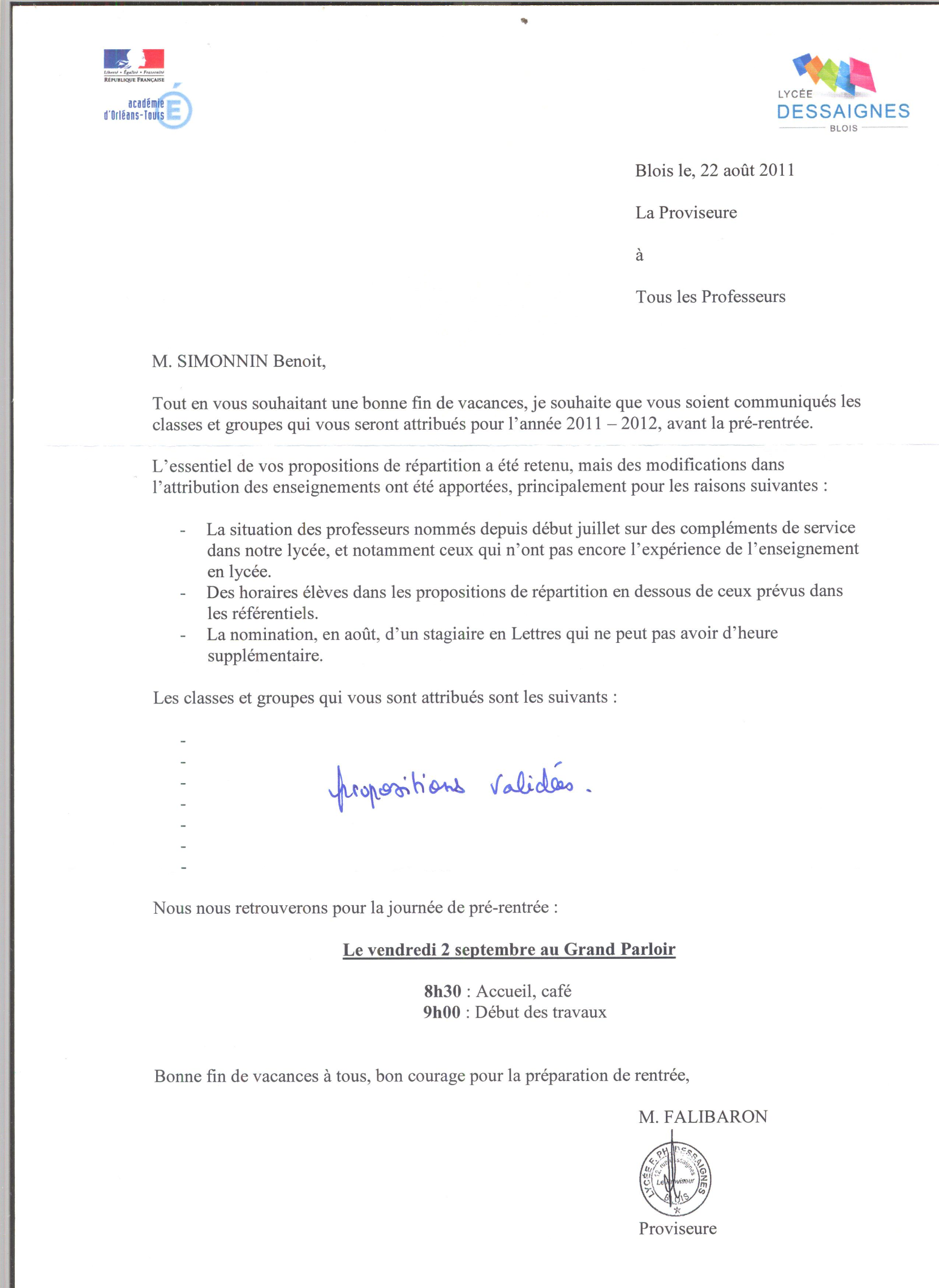 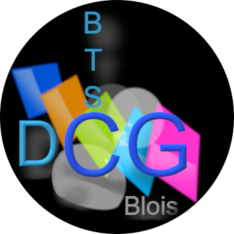 Le recrutement
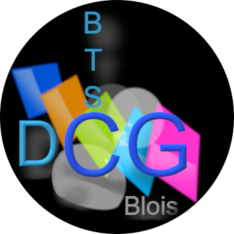 Le recrutement
34 places
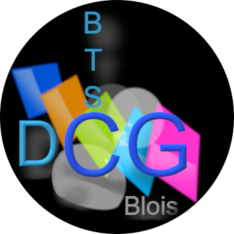 Recrutement : moyenne sur 5 ans
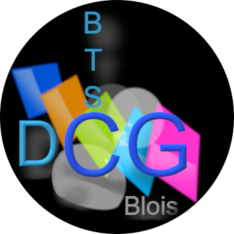 3 - Le BTS CG  pendant deux ans
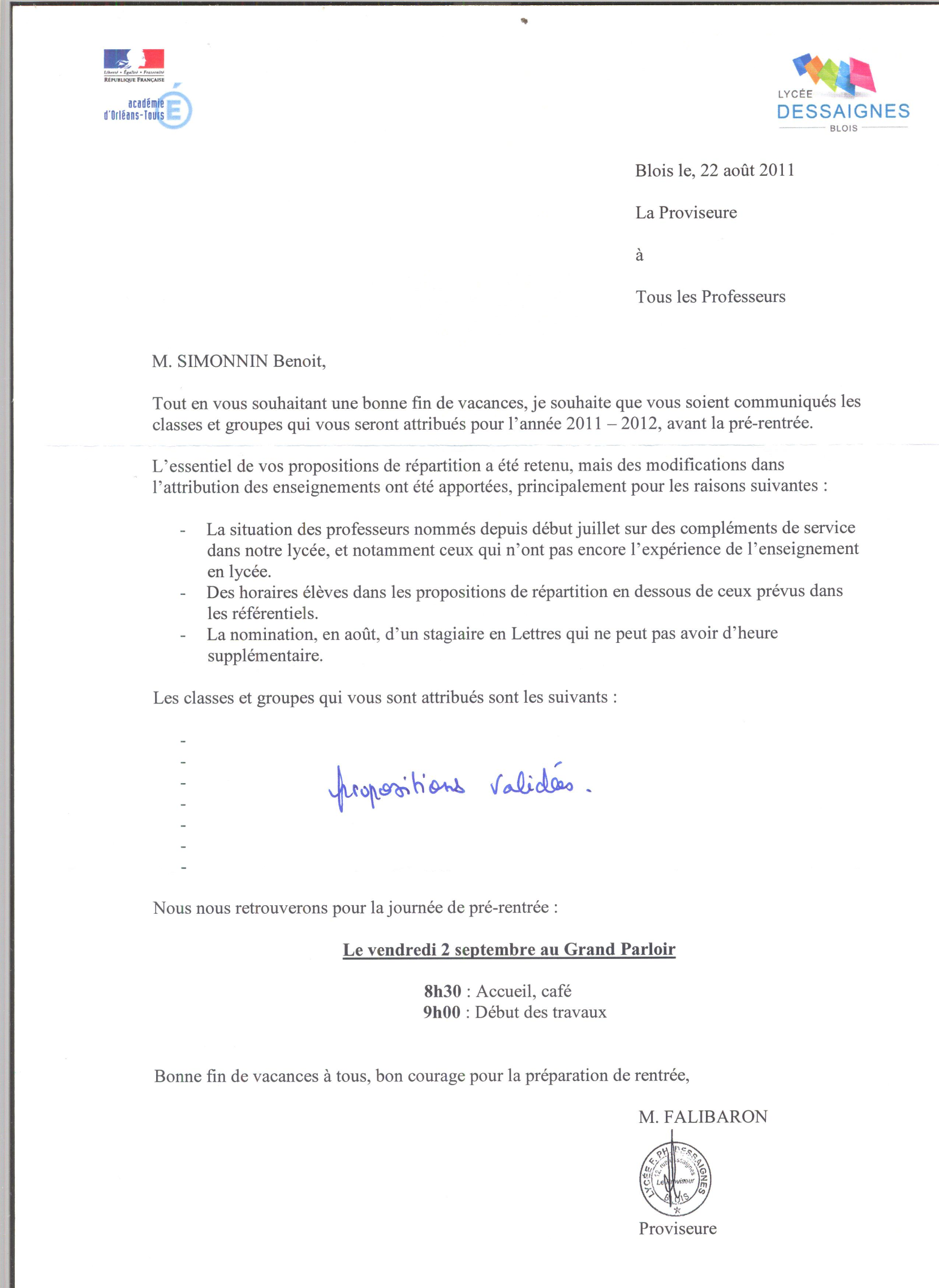 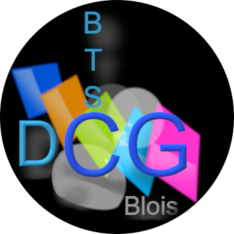 Conditions pour réussir
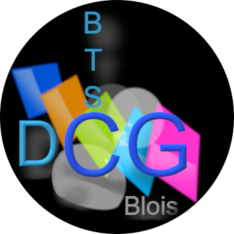 Objectif : travail autonome et réfléchi
L’acquisition des compétences
Depuis la rentrée 2022, l’acquisition des compétences peut aussi se faire par l’apprentissage en CG2 !
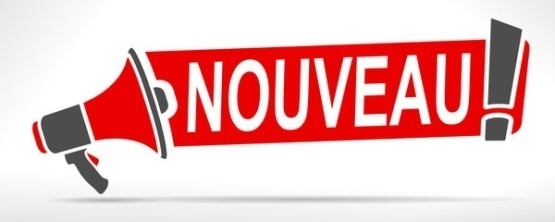 Stage* : 6 semaines en CG1
 + 4 semaines en CG2
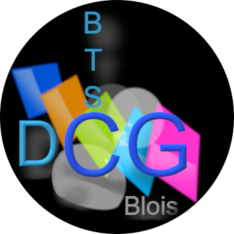 * Scolaires uniquement
L’enseignement général
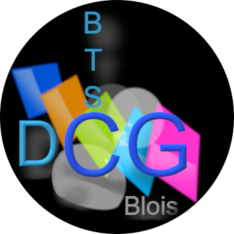 *	Ce volume horaire est pour les étudiants sous statut scolaire. Les étudiants sous 	statut d’apprentis n’ont pas de CEJM appliquée (Semaines de 3 jours au lycée).
L’enseignement professionnel
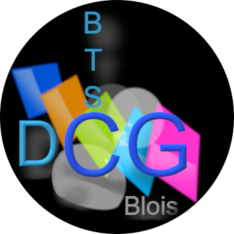 *	Ce volume horaire est pour les étudiants sous statut scolaire. Les étudiants sous 	statut d’apprentis ont des horaires différents (Semaines de 3 jours au lycée).
[Speaker Notes: Parler des épreuves]
4- BTS CGPourquoi à Dessaignes ?
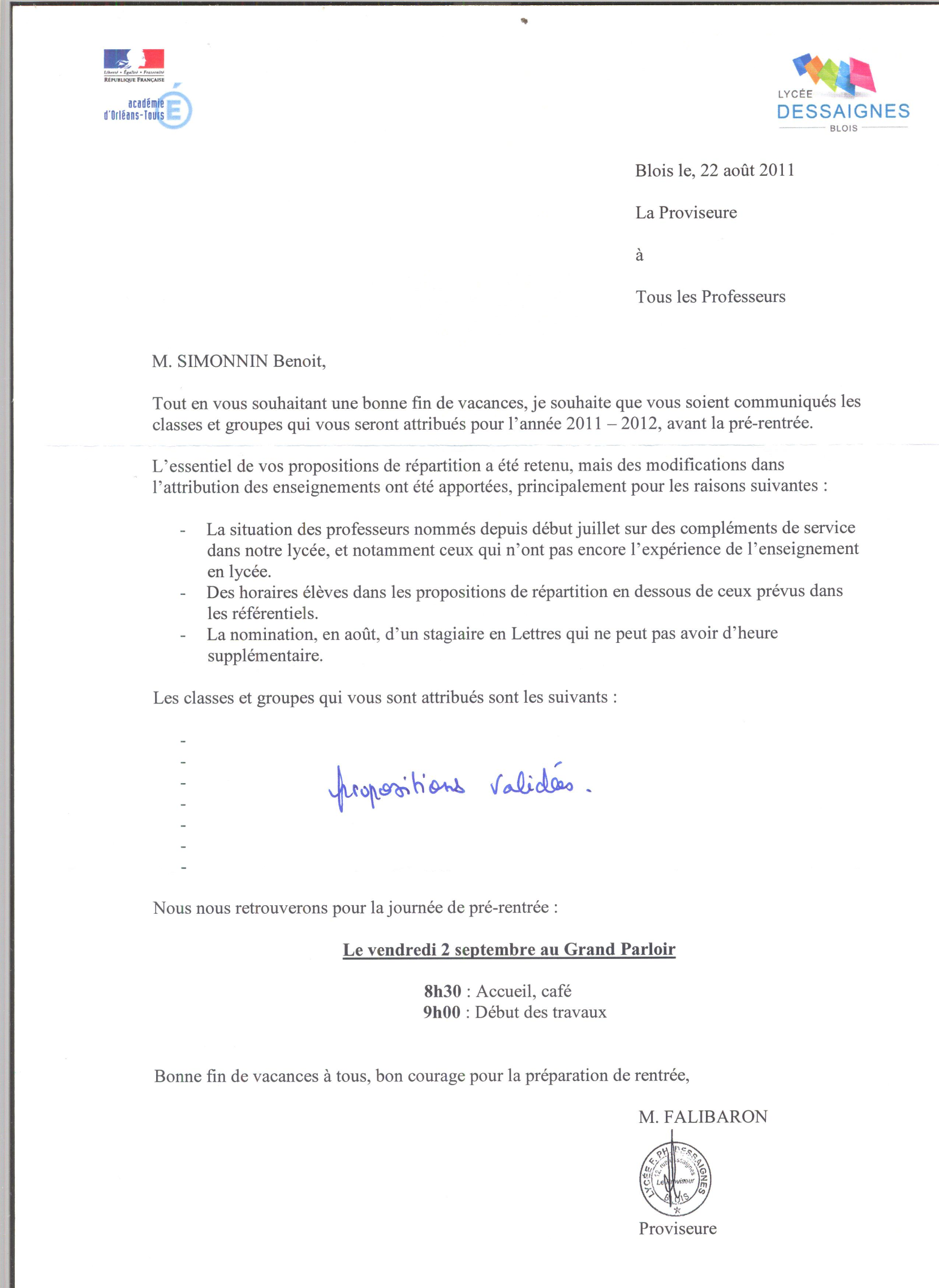 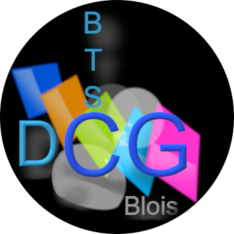 La réussite à Dessaignes
Taux de réussite 
90 % en moyenne sur 5 ans (moyenne nationale : 62 %)
90 % en 2022

Facteurs de réussite 
Encadrement / Accompagnement des professeurs
Implication de tous pour la réussite
Ambiance de classe
Conditions matérielles : salles dédiées
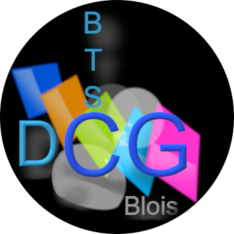 Pourquoi à Dessaignes ?
De nombreux bacheliers des différents lycées du Loir-et-Cher ont réussi à Dessaignes

Logement facilement accessible aux étudiants à Blois, moins cher que dans les grandes villes

Ville étudiante : environ 4 000 étudiants à Blois
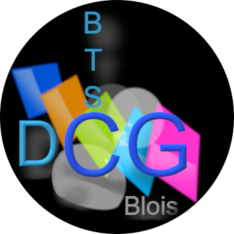 Pourquoi à Dessaignes ?
Possibilité de préparer par apprentissage au lycée  :

La 2ème  année de BTS CG

Le DCG  en 2 ans après le BTS

Apprentissage  expérience + salaire et embauche rapide
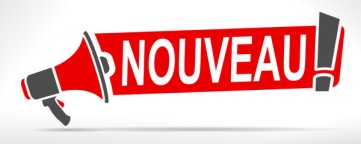 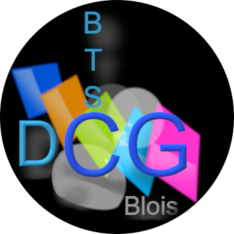 5- Le DCG à Dessaignes
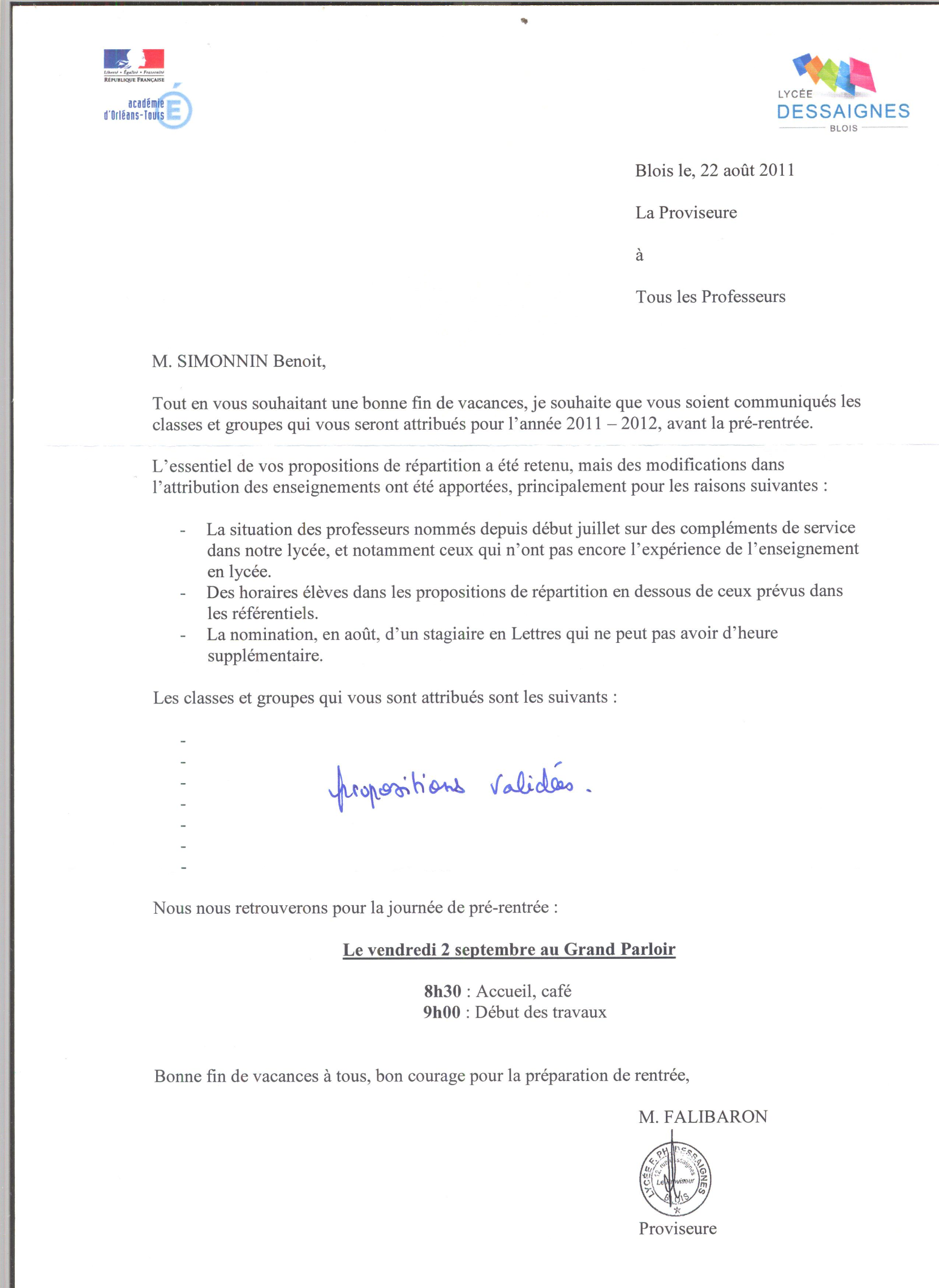 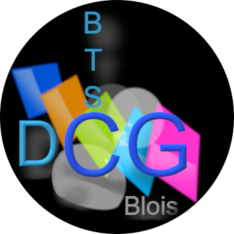 Le DCG à Dessaignes
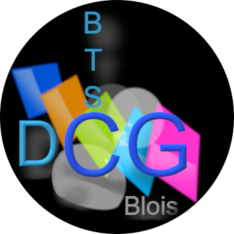 Le DCG
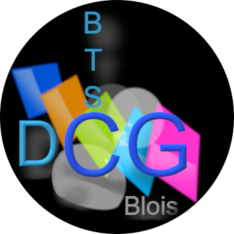 Intérêts du parcours BTS CG - DCG
Progression par étapes  BTS puis DCG
Sans réussite au DCG, l’étudiant est tout de même diplômé Bac + 2
Salaire en L2 et L3
Le BTS facilite l’accès au diplôme du DCG
L’apprentissage :
 Réel atout de la formation
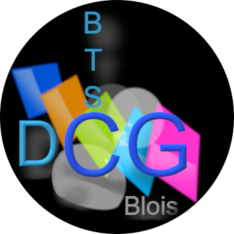 Le recrutement
Etudiants de BTS CG de Dessaignes majoritairement représentés
(moyenne sur 5 ans)
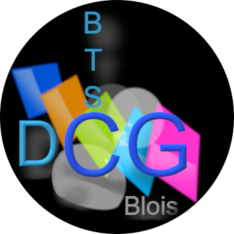 Les employeursen 2022-2023
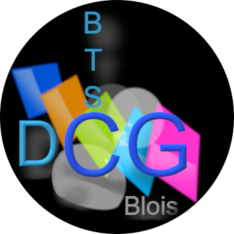 Taux de réussite au DCG à Dessaignes : 81 % (moyenne sur 5 ans)100% en 2020, 2021et 2022
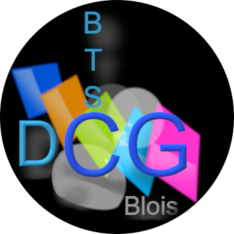 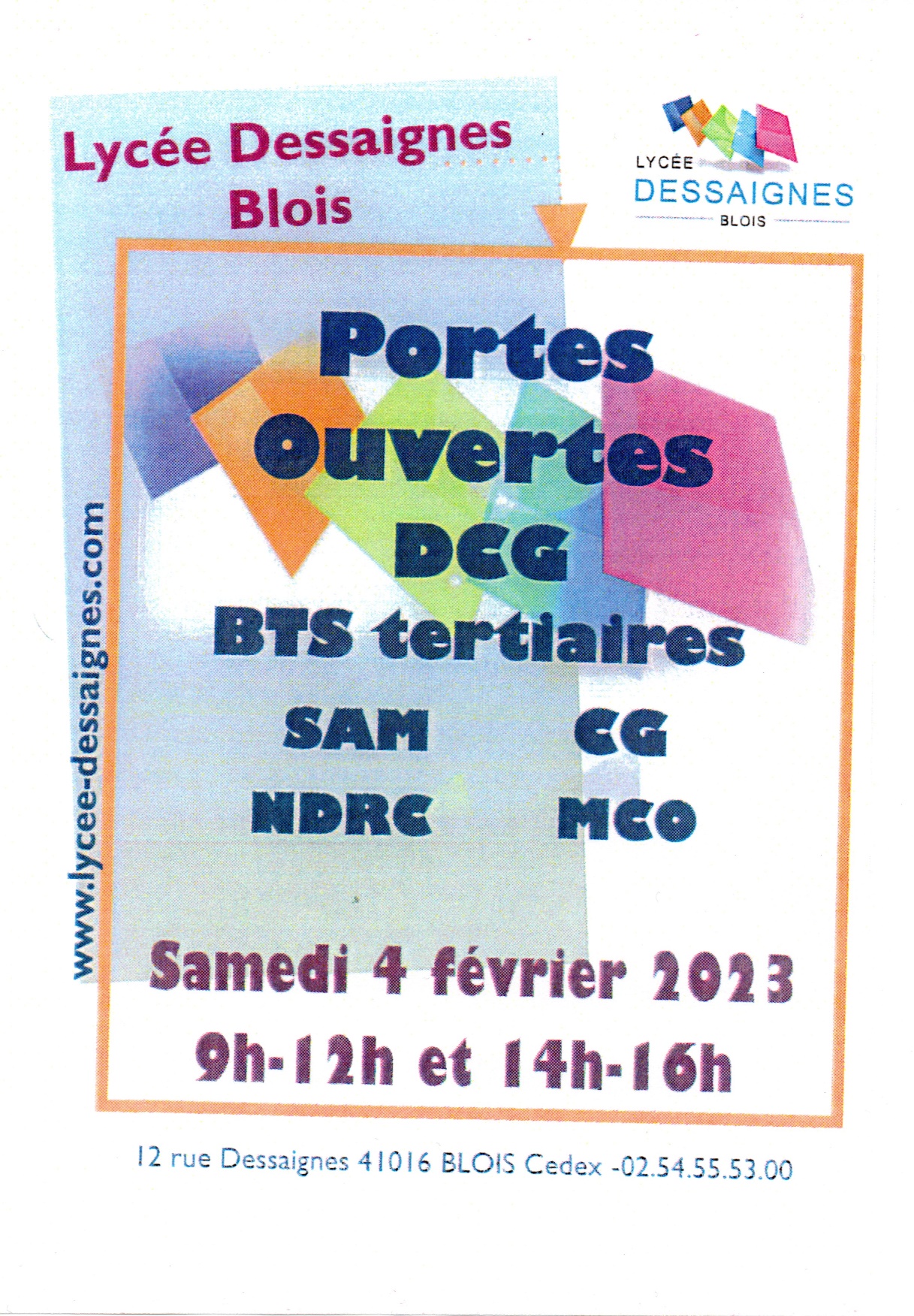 Venez rencontrer des enseignants, des étudiants de BTS et de DCG, des anciens étudiants…
Ils vous feront partager leurs expériences et pourront vous conseiller sur vos futures décisions d’orientation.
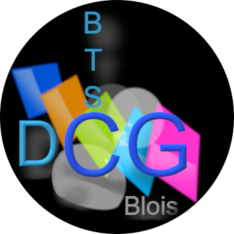